Кут (2-й клас)
Одержання кута
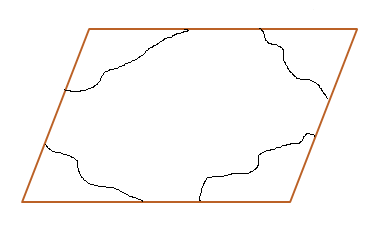 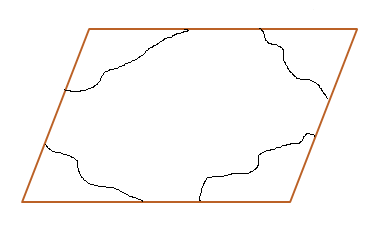 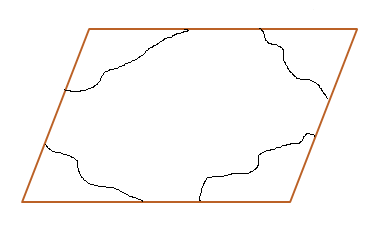 Кут
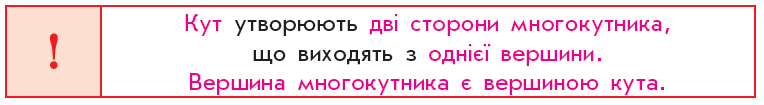 Кут
Кут
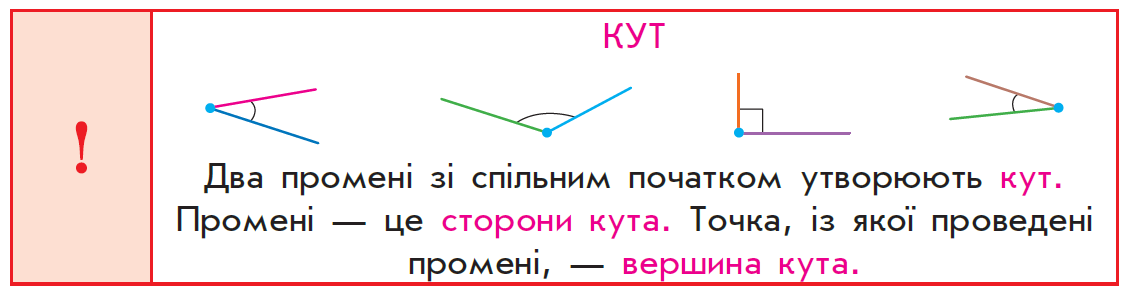 Кут. Креслення кута
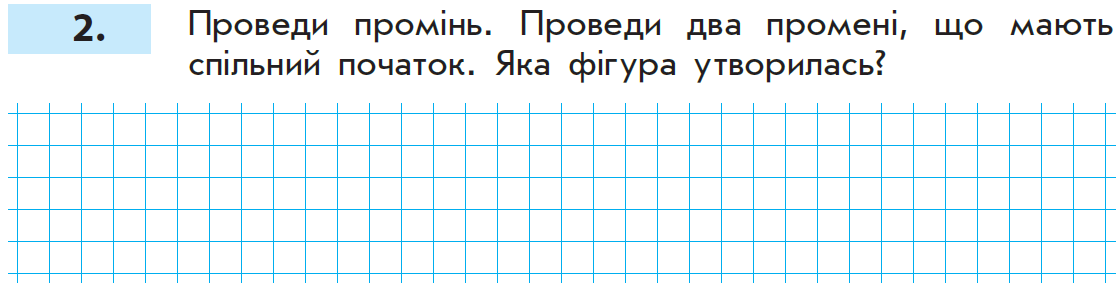 Кут
Кут
Виготовимо рухомий кут, розмір якого можна змінювати – робити більше або менше.
виклади будь-який за величиною кут;
 тепер розклади більший кут;
 іще більший від попереднього;
 менший за нього.
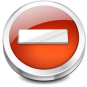 Кут
Побудова кута
Р
С
М
Кут. Позначення кутів
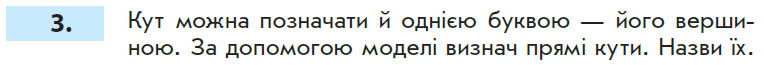 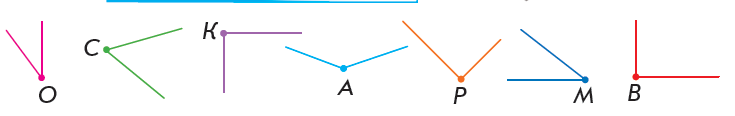 Кут
Що можна розповісти про трикутник?
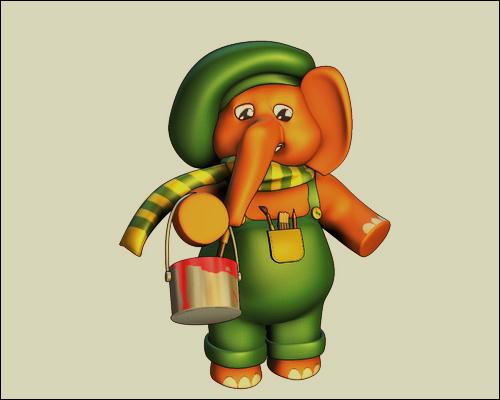 А
В
С
Трикутник має назву АВС.                                                      Сторони: АВ, ВС, АС.                                                            Кути: 1 – ВАС, 2 – АВС, 3 – ВСА. 
Вершини позначаються так: А, В, С.
Зверни увагу, як називаються кути.
Прямий кут (2- й клас)
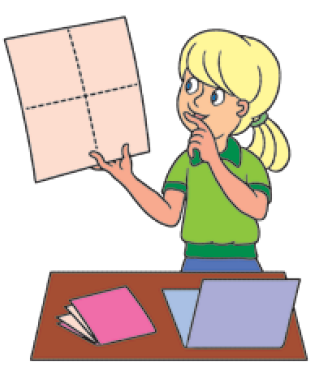 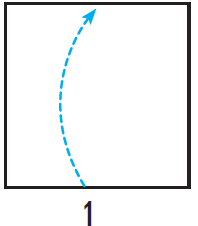 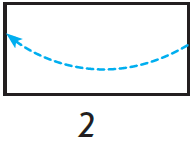 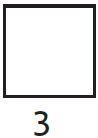 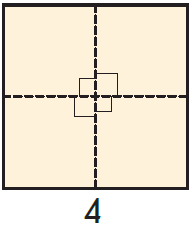 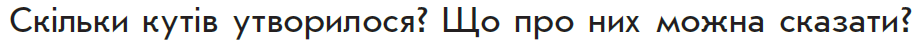 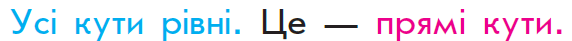 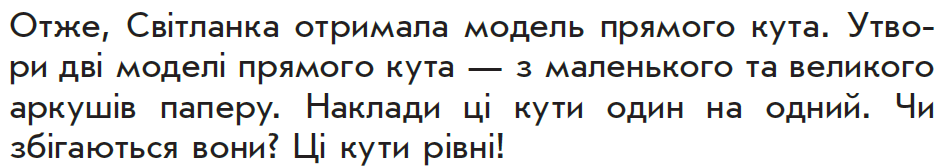 Візьміть аркуш паперу та зігніть його навпіл, 
Потім іще раз навпіл, як показано на малюнку;
Ви отримали прямий кут;
Візьміть аркуш іншого кольору та зробіть те саме;
Візьміть аркуш іншого розміру – менший чи більший;
Візьміть аркуш іншої форми та спробуйте зробити те саме;
Спробуйте накласти один кут на інший. Що ви помітили?
Знайдіть прямі кути в оточуючих предметах.
Прикладіть до них ваші власні кути з паперу. Що помітили?
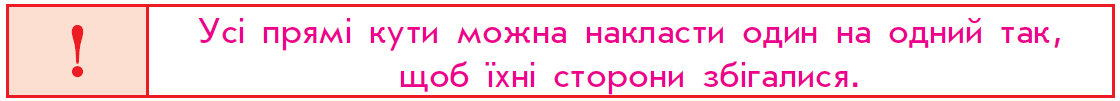 Прямий кут. Розпізнавання
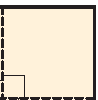 Косинець – модель прямого кута
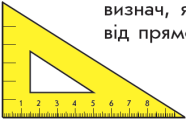 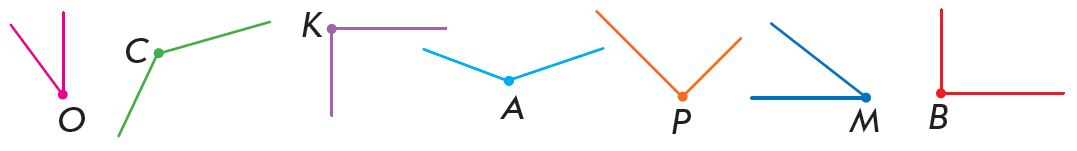 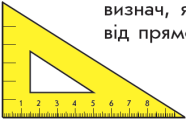 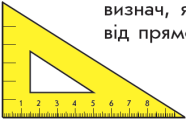 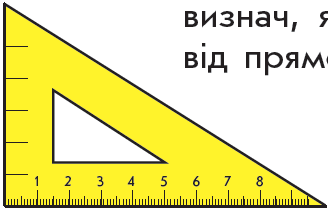 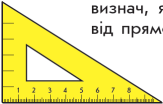 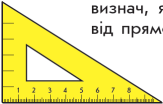 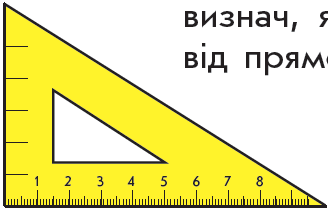 Прямі кути: <В, <Р, <К.
Кути, більше прямого: <А, <С.
Кути, менше прямого: <М , <О.
Креслення кутів
Види кутів. Підготовка (4 клас)
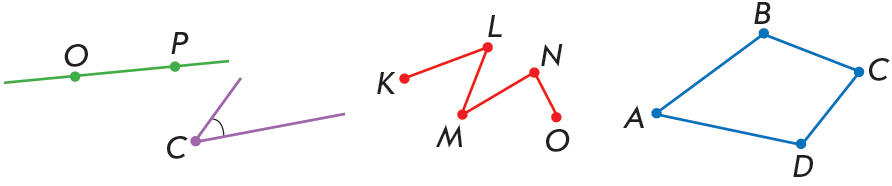 Гострий кут. Тупий кут. Ознайомлення
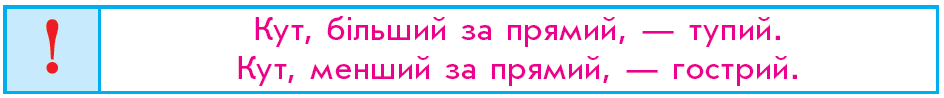 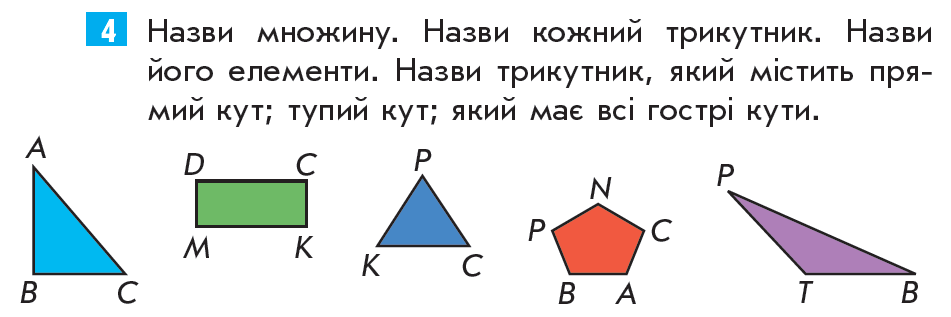 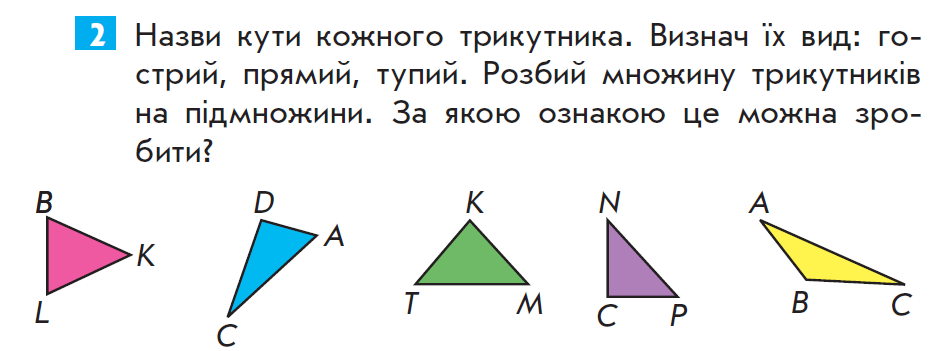